Thailand Water Supply System Project
By:
Stephen Bonk
Joseph Moore
Kevin Dischino
Preliminary Site Assessment
Village of Hantham: subset of Longkhot, Thailand
Inadequate water supply during the dry season
159 Households and 453 People
Average Water Usage: 200 L/day per Household
Gathered Survey Data
Collected Soil Sample
Determined available resources
Survey Data
Design Goals
Supply entire village 
Sustainably powered pumping system
Easily maintained and constructible Storage System
Distribution System
O & M Manual
Extremely Economical
Water Usage
Average Annual Flow is 200 L/day per Household 
0.013 cfs for the total village
Total Storage Volume for 3 day supply = 3,369 cf
Maximum Hourly Flow per Year is 270% of Average Flow per Year 
Maximum Hourly Flow per Year = 0.0351 cfs
Storage Tank Elevation
Storage Tank Elevation
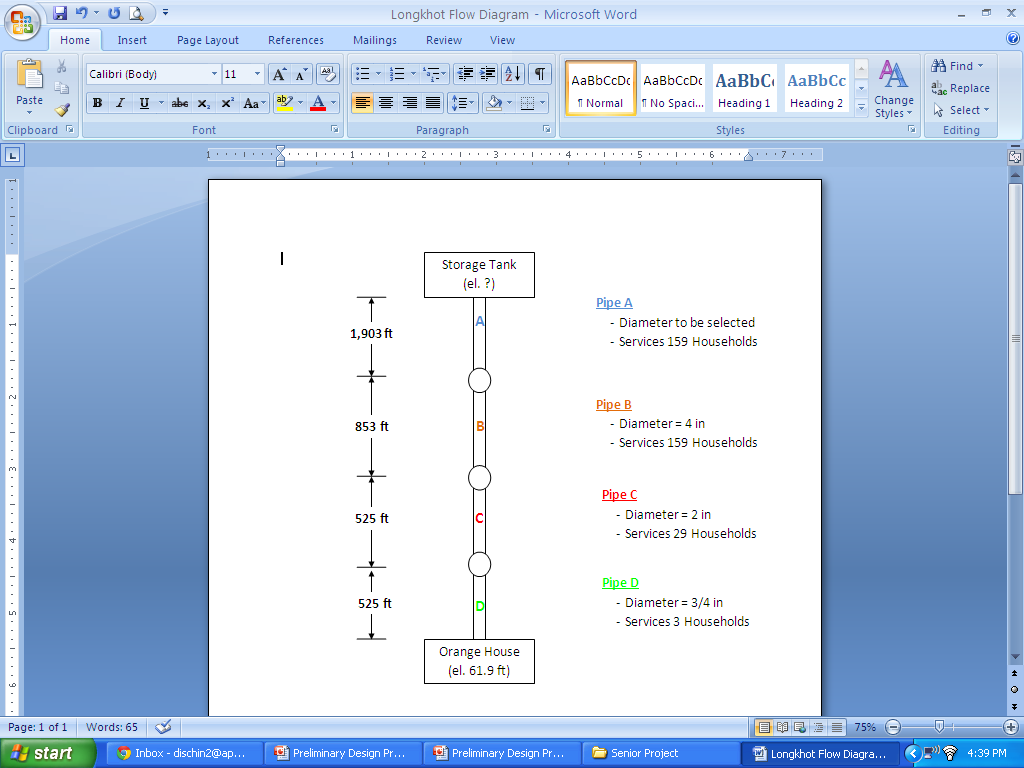 Storage Tank Elevation
3 in Diameter for Pipe A
 Site 1 and Site 2 Inadequate
Site 3 Adequate, No Tower Necessary
Place Storage Tanks at Site 3, Ground Level
Orange House Water Pressure will be 4 psi under Dynamic Conditions during Max Hour Flow
Pumping System
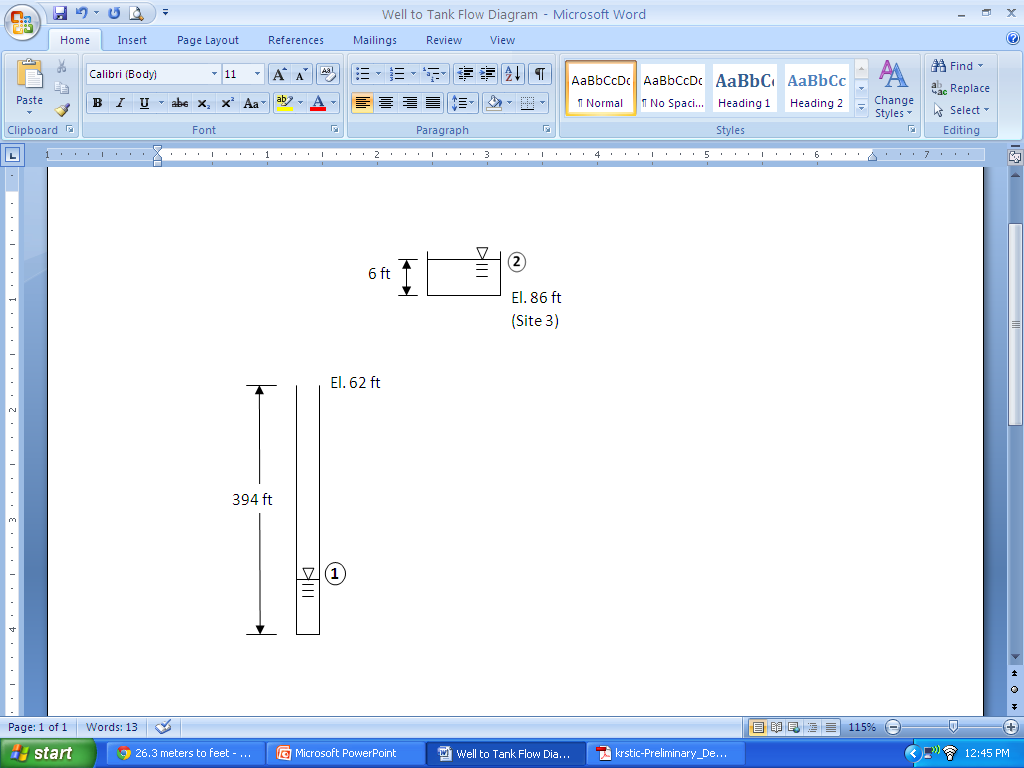 Submersible Pump 
Pusher Pump
System Energy


Future Design Considerations
Manufacturer Specifications for Pumps
Solar Panel System Power Requirements
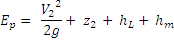 Water Distribution System Design
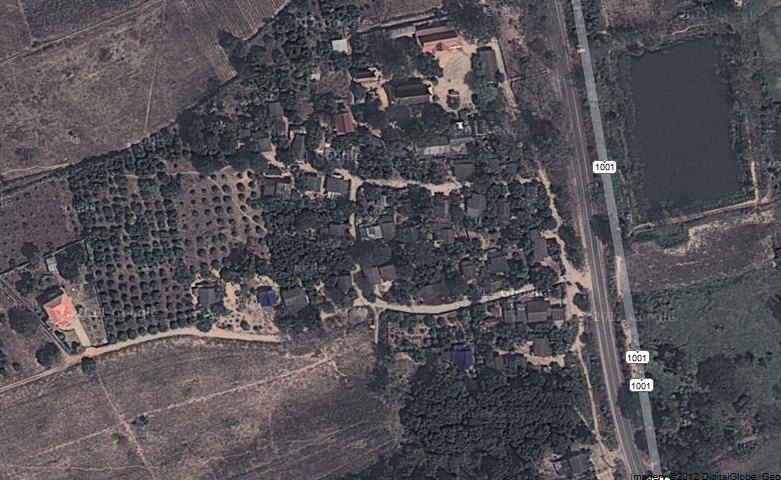 Process
Split Section A into Pipe Branches
Maximum Hourly Flow per Year: 
2.207x10^-4 cfs for each household
Determine flow through each Pipe
Darcy – Weisbach Equation
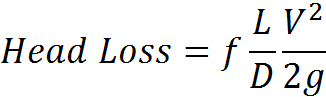 Section A Schematic
Design of Pipe 1
Assume Maximum Velocity between 10-20ft/s
Find Minimum Diameter needed (A = Q/V)
For Pipe 1 of 13Q:
Diam = 0.16” – 0.23”
 For 0.25” Diameter 
Head Loss = 658 feet (Too Large)
 For 1” Diameter – Head Loss = 0.98 feet
 For 2” Diameter – Head Loss = 0.0242 feet
Total Headloss
1” Diameter – 3.025 feet
2” Diameter – 0.079 feet

In the Future…
Will be Utilizing WaterCAD to analyze entire village
Foundation
Soil Profile
γ=105 pcf φ = 30o c = 0 psf (Normally Consolidated Soil)
Soil Classification
USCS: Silty or Clayey Sand
Minimum soil characteristics
γ= 80 pcf φ= 28o c = 0 psf
Bearing capacity: Min=4000 psf, Estimated=13000 psf
Factor of Safety: Estimated=16.1, Min=4.75
Water Tank Design
Type
Reinforced Concrete Rectangular Tank (25’x25’x6’)
Fiberglass or Reinforced Concrete Circular Tank ( Dia.=18’)
12” thickness of wall and 8” slab.
Availability
Reinforced Concrete only available, no fiberglass
Cover: Reinforced Concrete or Sheet Metal
Placement: Site 3
Construction Time
Budget
Material Cost
Pumping System $6,500
Reinforced Concrete Tank $8,000
Travel Cost
$2,500 per person
Gantt Chart
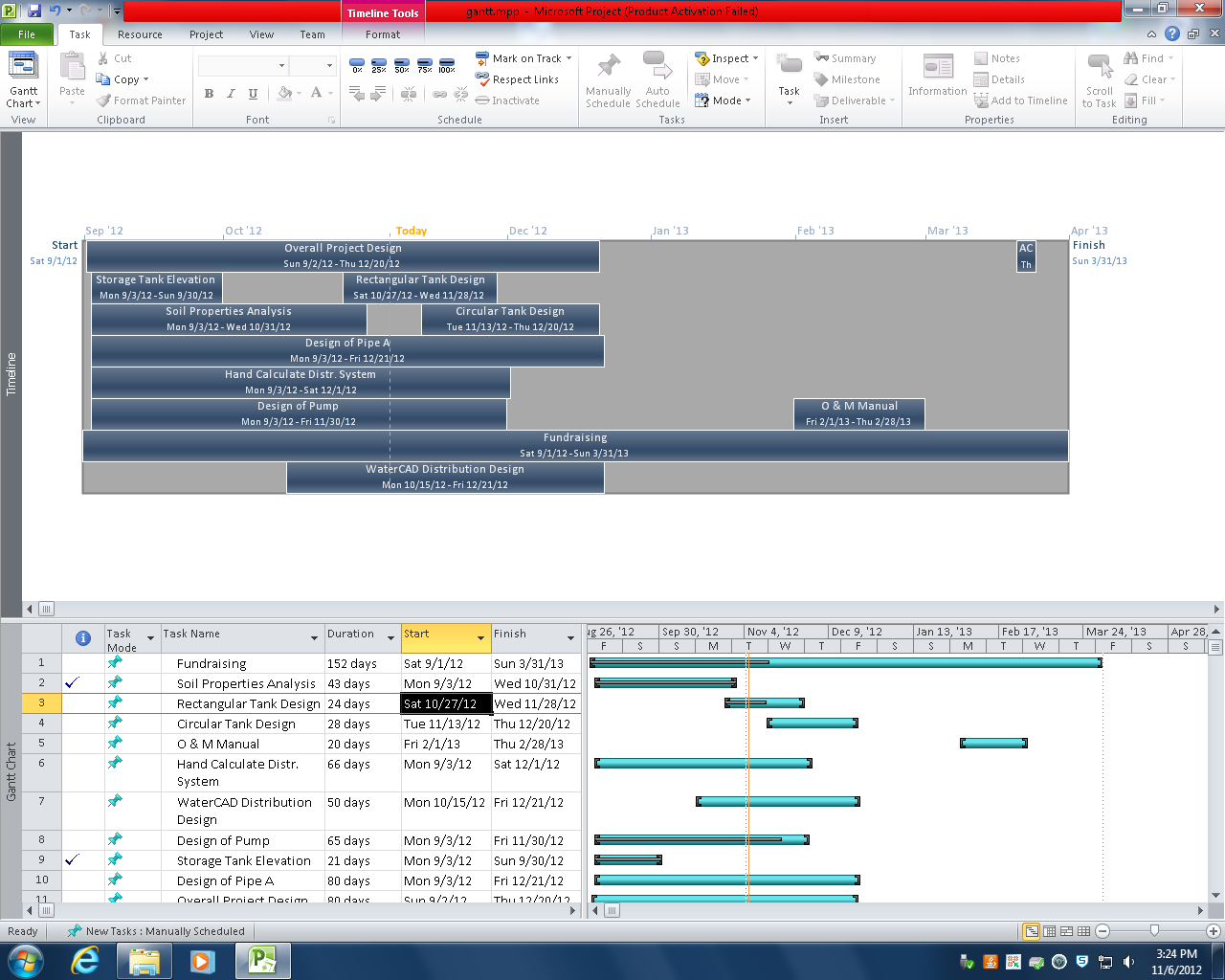 Questions or Concerns?